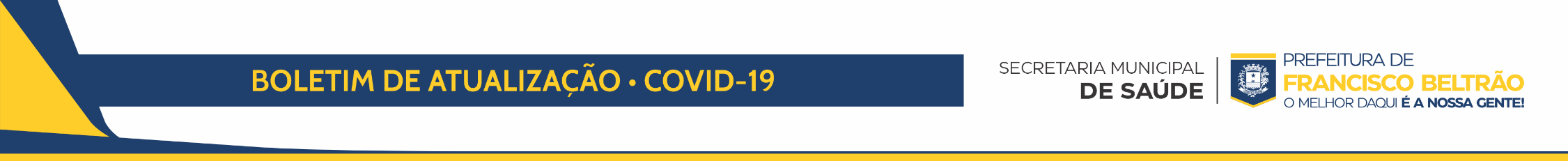 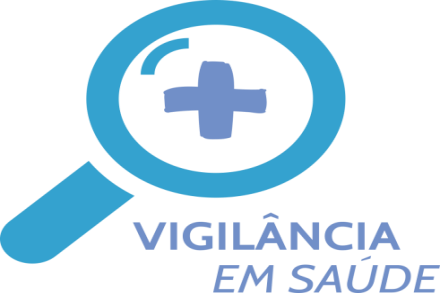 Francisco Beltrão Dengue 2021
DEFINIÇÕES:
- Caso Autóctone: contraído na cidade onde a pessoa reside.
- Caso Importado: contraído fora do município de residência.
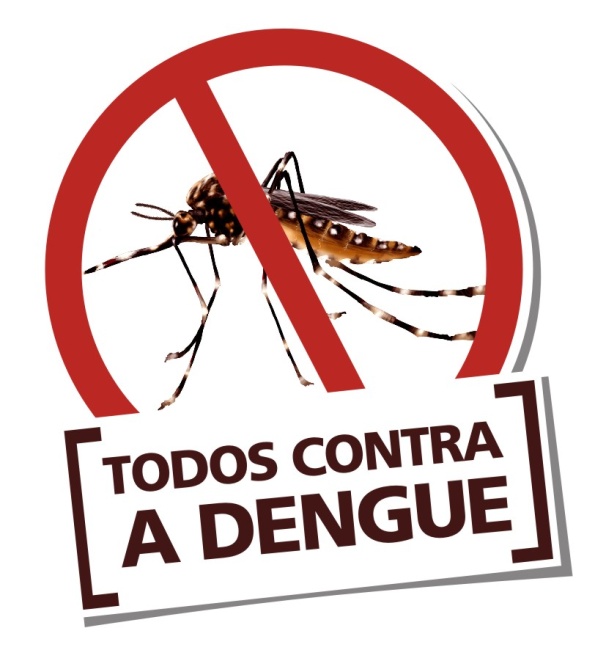 Fonte: SINAN Dengue
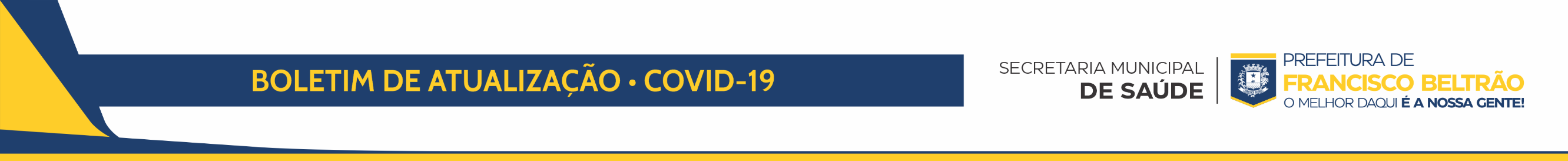 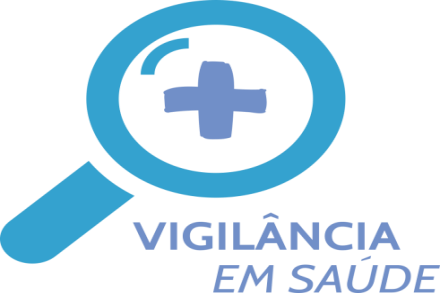 NOTIFICAÇÕES DE DENGUE POR BAIRRO
2021
4
1
Interior
3
6
Semana epidemiológica 1 a 13 (03/01 a 27/03)
1
7
DEFINIÇÕES:
- Caso Notificado: paciente com suspeita de dengue que foi notificado na ficha do SINAN (Sistema de Informação de Agravos de Notificação) pelos serviços de saúde do município.
-Caso Confirmado: paciente com confirmação de dengue por exame laboratorial do LACEN (Laboratório Central do Estado).
-Caso Descartado: paciente com caso descartado por exame laboratorial do LACEN ( Laboratório Central do Estado) ou por clínico epidemiológico. 
- Em análise: aguardando resultado de exame laboratorial do LACEN (Laboratório Central do Estado).
8
3
3
1
3
2
2
2
4
1
6
1
6
7
4
6
1
5
2
1
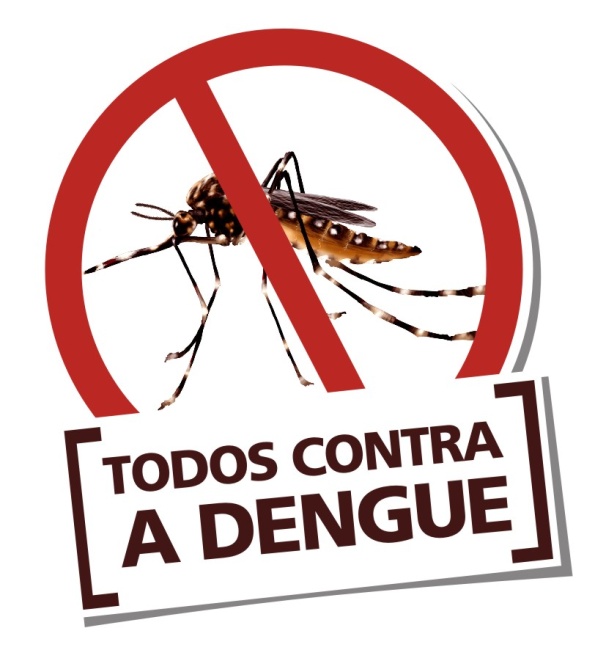 3
Legenda:
Casos notificados
Casos confirmados
Fonte: SINAN Dengue
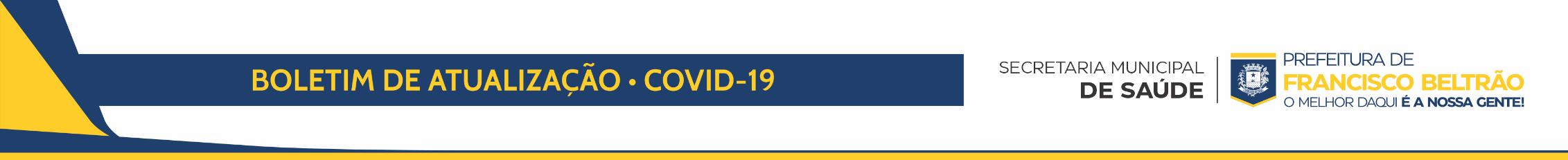 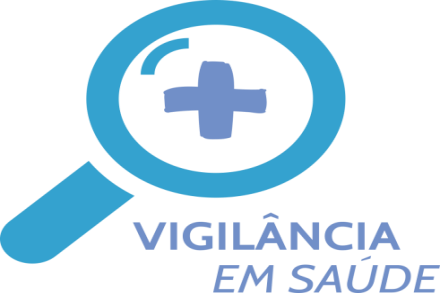 TOTAL: 2
Fonte: SINAN Dengue